ТЕМА 14. БАНКРУТСТВО ПІДПРИЄМСТВ ГОТЕЛЬНО-РЕСТОРАННОГО БІЗНЕСУ
Лектор: к.е.н., доц., доцент кафедри готельно-ресторанної справи та туризму Москвічова О.С.
БАНКРУТСТВО ПІДПРИЄМСТВ ГОТЕЛЬНО-РЕСТОРАННОГО БІЗНЕСУ
Існує низка проблем у діяльності підприємств, які є основним об’єктом мікроекономічної політики держави, що впливають на глибину галузевої кризи. Основні з них є:
Банкрутство підприємств – це останній етап розвитку кризової ситуації
Антикризове управління – це система управління підприємством, яка має комплексний характер та спрямована на запобігання або ліквідацію несприятливих для бізнесу явищ за допомогою використання всього потенціалу сучасного менеджменту, розробки й реалізації на підприємстві спеціальної програми, яка має стратегічний характер та дозволяє ліквідувати тимчасові ускладнення, зберегти та укріпити ринкові позиції за будь-яких обставин, спираючись насамперед на власні ресурси.
Банкрутство, з одного боку – це механізм повернення боргів кредиторів або наслідок глибокої фінансової кризи й неплатоспроможності підприємства, певна система природного добору тощо, з іншого, може бути методом нечесної конкурентної боротьби. Також банкрутство можна розглядати як систему протидій кризовим явищам, яка забезпечує можливість фінансового оздоровлення підприємств.
управління в умовах кризи
запобіжна функція управління
Кризове управління здійснюється за наявністю кризових ситуацій на підприємстві. Найбільш несприятливою з погляду підприємства кризовою ситуацією є його банкрутство.
Запобіжна функція управління виникає у разі появи «слабких» сигналів стосовно кризових ситуацій та спрямоване на запобігання розвитку кризи.
Банкрутство – визнана господарським судом неспроможність боржника відновити свою платоспроможність та задовольнити визнані судом вимоги кредиторів не інакше, як через застосування ліквідаційної процедури.
Законодавство про банкрутство має виконувати три основні функції:
реабілітувати підприємства, які опинилися на межі банкрутства, маючи значні резерви для успішної фінансово-господарської діяльності в майбутньому;
сприяти найповнішому задоволенню претензій кредиторів.
запобігати непродуктивному використанню активів підприємства;
Банкрутство завжди зачіпає інтереси багатьох суб’єктів фінансово- господарських відносин:
Банкрутство – це складний процес, який може бути охарактеризований з різних боків:
юридичного
управлінського
фінансового
організаторського
обліково-аналітичного
Таблиця 1 – Банкрутство найбільших туроператорів світу
Система запобігання банкрутству
Однією з найперших моделей прогнозування ймовірності банкрутства вважається двофакторна модель Е. Альтмана. Вона базується на двох ключових показниках: поточній ліквідності та частки позикових коштів, від яких залежить ймовірність банкрутства підприємства. Ці показники, помножені на вагові значення коефіцієнтів, отримані емпіричним шляхом і результати підсумовані з постійною величиною. Якщо Z < 0 ймовірність банкрутства наближується
до нуля, а якщо Z > 0 ймовірність банкрутства зростає.
Однак ця модель не забезпечує всебічної оцінки фінансового стану підприємства, а тому можливі відхилення прогнозу банкрутства від реальності. Згодом в 1968 р. Едвардом Альтманом було запропоновано п’ятифакторну модель оцінки ймовірності банкрутства. Модель побудовано за допомогою апарату мультиплікативного дискримінантного аналізу. Вона дозволяє розділити господарських суб’єктів на потенційних банкрутів і небанкрутів. Під час її побудови Альтман досліджував 66 підприємств, 33 з яких збанкрутували в період з 1946 по 1965 рр., а інші продовжували ефективну діяльність. Модель Альтмана має такий вигляд:

Z = 1,2k1 + 1,4k2 + 3,3k3 + 0,6k4 + k5,	

де k1 – відношення оборотних активів до загальної суми активів; k2 – відношення нерозподіленого прибутку до суми активів; k3 – відношення операційного прибутку до суми активів;
k4 – відношення ринкової вартості акції до суми заборгованості; k5 – відношення виручки до суми активів.
При Z > 2,99 визначається стійкий стан підприємства, при Z < 1,81 – нестійкий стан, а при значенні показника в межах 1,81 < Z < 2,99 – невизначений стан.
У 1983 році Е. Альтман модифікував свою модель і внаслідок отримав наступне:

Z = 0,717k1 + 0,847k2 + 3,107k3 + 0,42k4 + 0,995k5,	

Коефіцієнт Альтмана належить до тих, які широко використовують. Однак, якщо його уважно вивчити, можна встановити окремі недоліки, оскільки питома вага оборотних активів пов’язана з кризою управління, відношення ринкової вартості акцій до суми заборгованості характеризує настання фінансової кризи, а інші – економічної.
модель Романа Ліса
Інша модель, що застосовує дискримінантний аналіз для визначення вагових коефіцієнтів – модель Романа Ліса, яка має наступний вигляд:

Z = 0,063x1 + 0,0692х2 + 0,057х3 + 0,01х4

де х1 – відношення оборотних активів до загальної суми активів; 
х2 – відношення операційного прибутку до суми активів;
х3 – відношення нерозподіленого прибутку до суми активів; 
х4 – відношення власного капіталу до позикового капіталу.

Критичне значення показника складає 0,037. Якщо значення перевищує критичне значення, підприємство перебуває у нормальному стані, якщо менше, то підприємство знаходиться в критичному стані.
Таблиця 2 – Розрахунок коефіцієнту Бівера
Метод рейтингової оцінки фінансового стану підприємства запропоновано Р. Ф. Сайфуліним.
Використання цієї моделі передбачає використання рейтингового числа.

R = 2k0 + 0,1kпл + 0,08kі + 0,45kм + kпр,

де k0 – коефіцієнт забезпеченості власними коштами; kпл – коефіцієнт поточної ліквідності;
ki – інтенсивність обігу капіталу, що авансується, яка характеризує обсяг реалізації продукції, що припадає на одну грошову одиницю коштів вкладених у діяльність підприємства;
kм – відношення прибутку від реалізації до величини виручки від реалізації; kпр – рентабельність власного капіталу.
Якщо R > 1, то підприємство знаходиться в задовільному стані, у проти- лежному випадку – в незадовільному.
модель Спрінгейта
для якої критичним значенням Z є 0,862, а при Z < 0,862 підприємство є потенційним банкрутом.
Z = 1,03A + 3,07B + 0,66C + 0,4D,	
де A – відношення робочого капіталу до вартості активів;
B – відношення чистого прибутку до загальної вартості активів;
 C – відношення чистого доходу до вартості активів;
D – відношення виручки до загальної вартості активів.
Узагальнена модель діагностики також будується на основі дискримінантної функції, сама модель має декілька критичних значень, що характеризують різні ступені стійкості підприємства.
Z > 2 – фінансова стійкість; 2 > Z > 1 – рівновага;
1 > Z > 0 – загроза банкрутства;
1> Z – підприємство напівбанкрут.
метод Скоуна
компанії менше п’яти років;
компанія працює в циклічній галузі;
поточні зобов’язання перевищують оборотні активи;
відношення сукупних зобов’язань до власних коштів перевищує 100 %;
за останні чотири роки виручка збільшилася понад 50 %;
резерви негативні й за модулем перевищують вартість власного капіталу;
компанія переїжджає;
«творчий» бухгалтерський облік;
збільшення відношення зобов’язань до власних коштів;
часта зміна банку та аудиторів;
голова ради директорів і виконавчий директор є однією особою;
поточні зобов’язання перевищують довгострокові;
облік і звітність надмірно документалізовані або нестандартні.
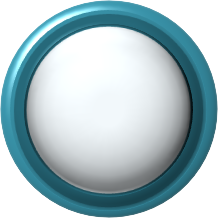 Дякую за увагу!
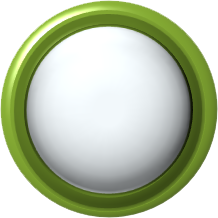 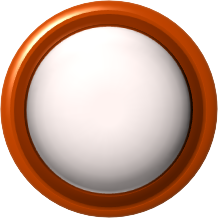